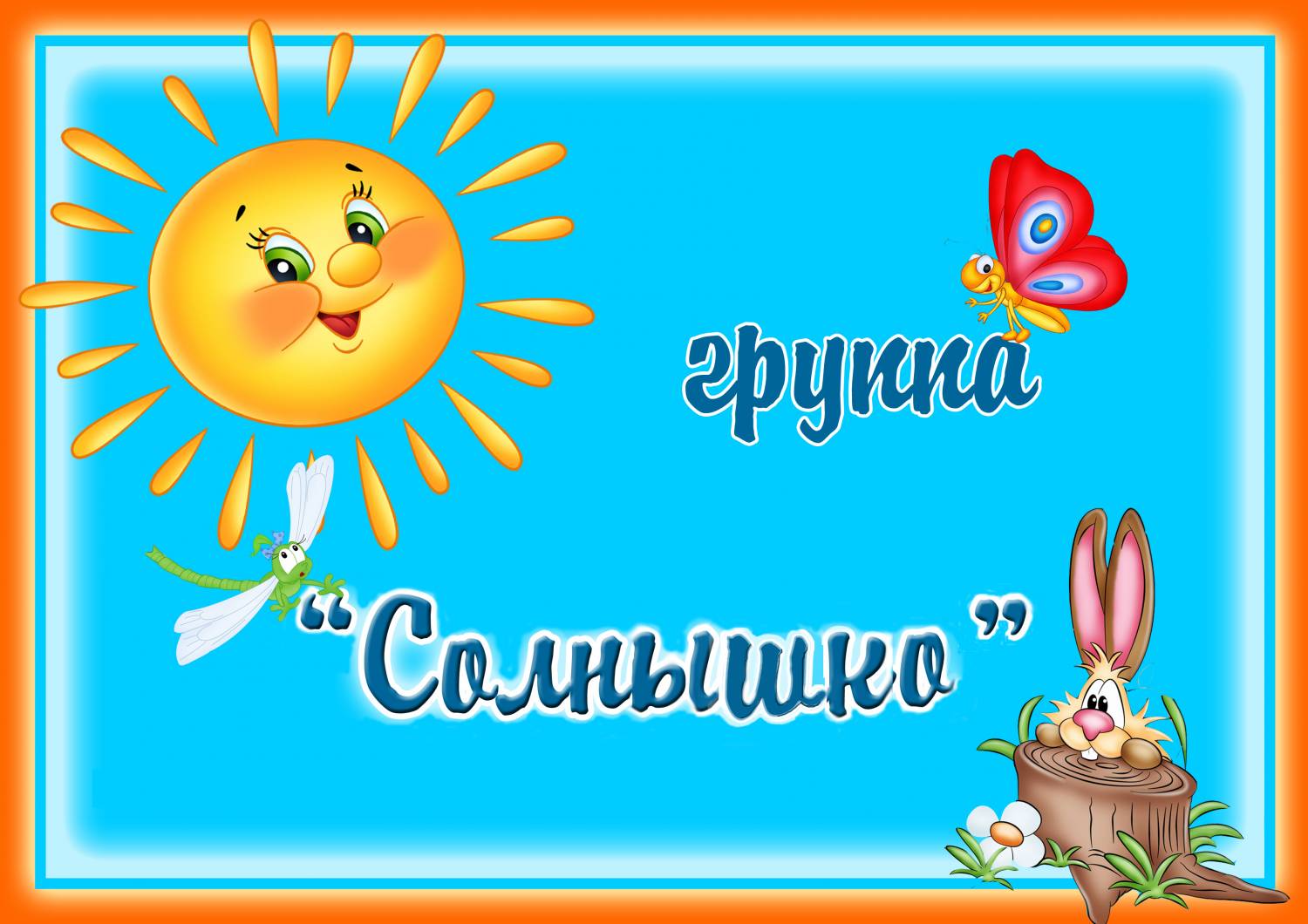 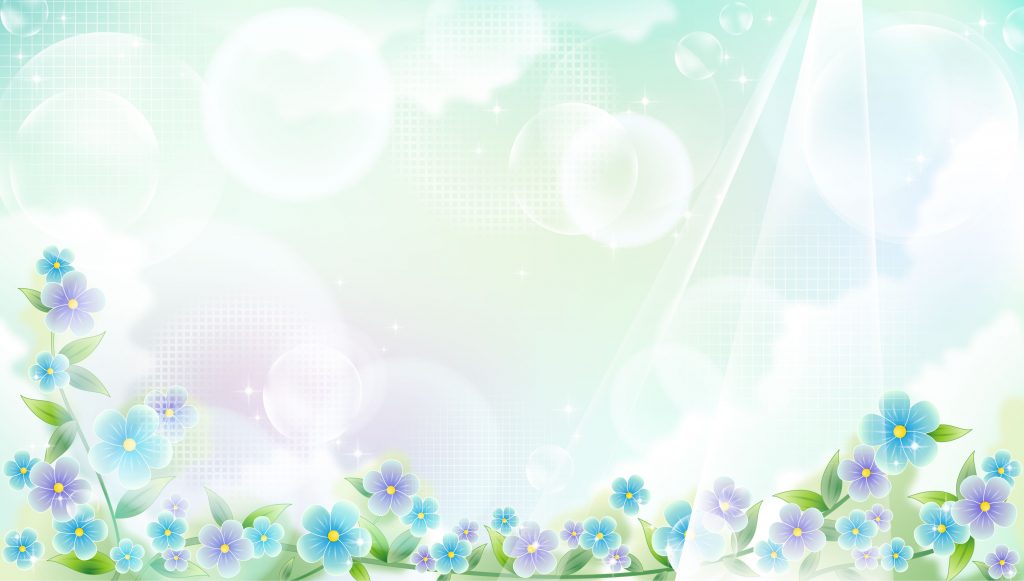 Программа «От Рождения до школы» 2 младшая группа.

Цели Программы:

Создание условий развития ребенка, открывающих возможности для его позитивной социализации, его личностного развития.

Развитие инициативы и творческих способностей на основе сотрудничества со взрослыми и сверстниками и соответствующим возрасту видам деятельности.

Создание развивающей образовательной среды, которая представляет систему условий социализации и индивидуализации детей.

Поддержка индивидуальности детей через общение, игру, познавательно-исследовательскую деятельность и другие формы активности.
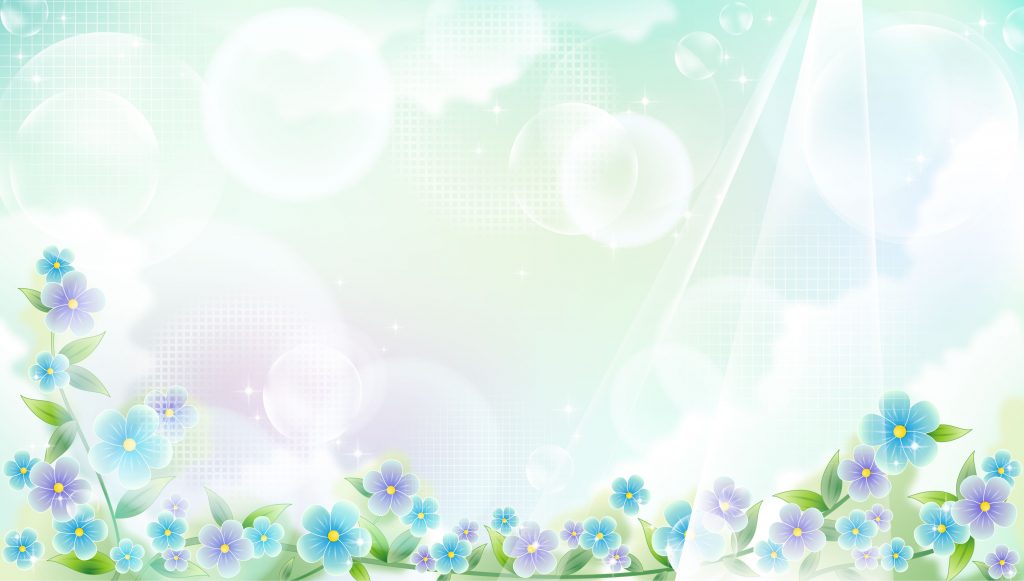 Цели Программы осуществляются через следующие задачи:

Создать условия для охраны и укрепления физического и психического здоровья детей, эмоционального благополучия и своевременного всестороннего развития каждого ребенка;

Максимально использовать разнообразные виды детской деятельности, их интеграцию в целях повышения эффективности воспитательно-образовательного процесса.

Формировать уважительное отношение к результатам детского творчества;

Сформировать единство подходов к воспитанию детей в условиях дошкольного образовательного учреждения и семьи;

Повысить компетентность родителей в вопросах развития образования, охраны и укрепления здоровья детей.
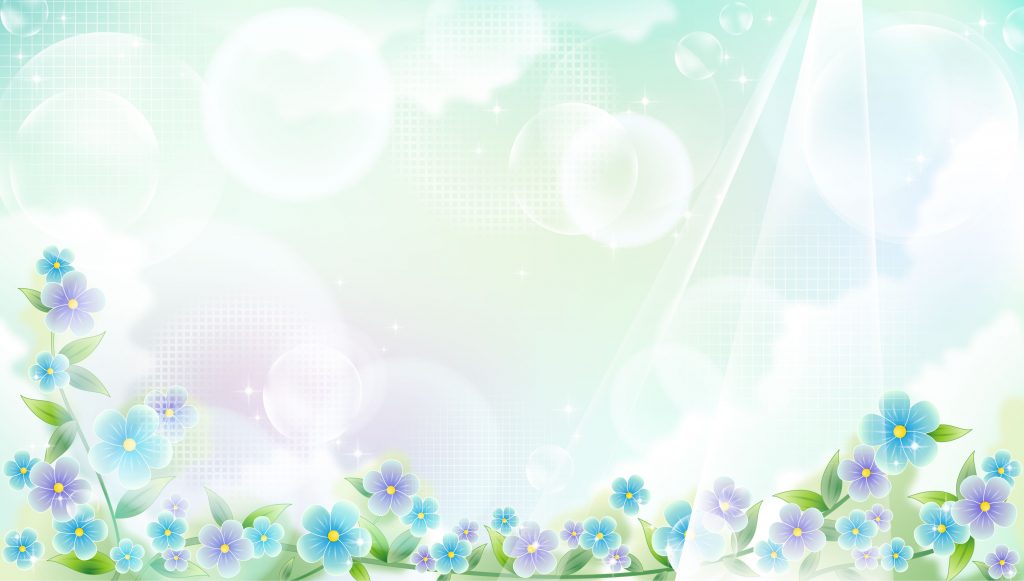 Социально-коммуникативное развитие
Социально – коммуникативное развитие направлено на:

усвоение норм и ценностей, принятых в обществе, включая моральные и нравственные ценности;
развитие общения и взаимодействия ребенка со взрослыми и сверстниками;
становление самостоятельности, целенаправленности и саморегуляции собственных действий; развитие социального и эмоционального интеллекта, эмоциональной отзывчивости, сопереживания, формирование готовности к совместной деятельности со сверстниками, формирование уважительного отношения и чувства принадлежности к своей семье и к сообществу детей и взрослых в Организации;
формирование позитивных установок к различным видам труда и творчества;
формирование основ безопасного поведения в быту, социуме, природе.

Основные направления реализации:
Развитие игровой деятельности детей с целью освоения различных социальных ролей.
Формирование основ безопасного поведения в быту, социуме, природе.
Трудовое воспитание.
Патриотическое воспитание детей дошкольного возраста.
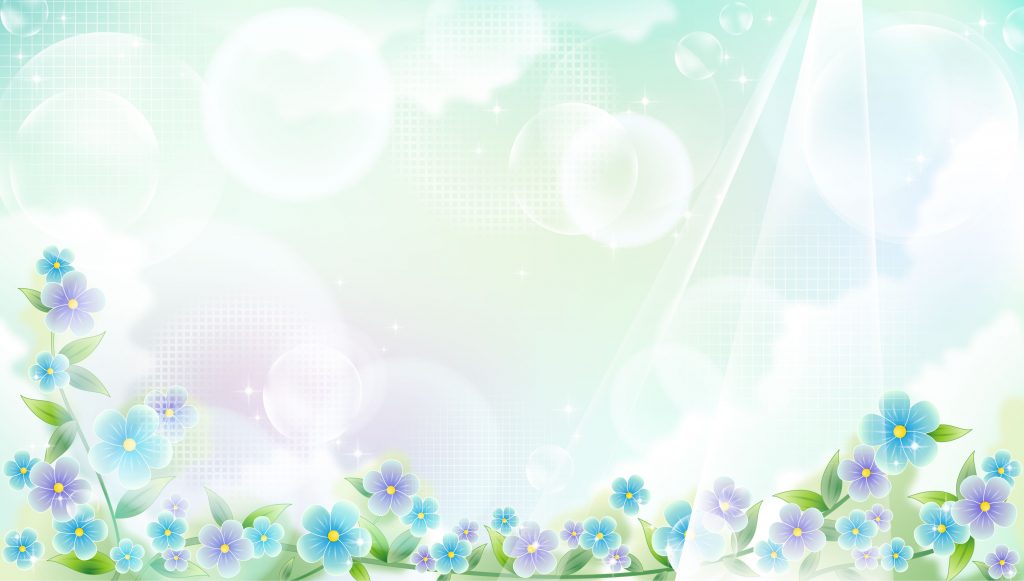 Формирование основ безопасности.
Безопасное поведение в природе.
Формировать представления о простейших взаимосвязях в живой и неживой природе.
Знакомить с правилами поведения в природе (не рвать без надобности растения, не ломать ветки деревьев, не трогать животных и др.).
Безопасность на дорогах.
Расширять ориентировку в окружающем пространстве. Знакомить детей с правилами дорожного движения.
Учить различать проезжую часть дороги, тротуар, понимать значение зеленого, желтого и красного сигналов светофора.
Формировать первичные представления о безопасном поведении на дорогах (переходить дорогу, держась за руку взрослого).
Знакомить с работой водителя.
Безопасность собственной жизнедеятельности.
Знакомить с источниками опасности дома (горячая плита, утюг и др.).
Формировать навыки безопасного передвижения в помещении (осторожно спускаться и подниматься по лестнице, держась за перила; открывать и закрывать двери, держась за дверную ручку).
Формировать умение соблюдать правила в играх с мелкими предметами (не засовывать предметы в ухо, нос; не брать их в рот).
Развивать умение обращаться за помощью к взрослым.
Формировать навыки безопасного поведения в играх с песком, водой, снегом.
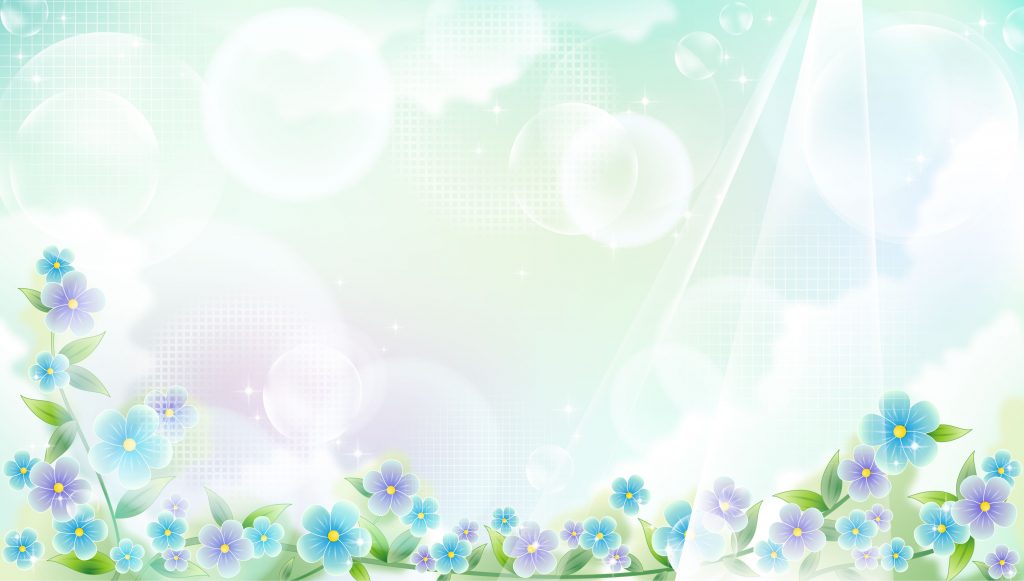 Формирование элементарных математических представлений.

Количество.

Развивать умение видеть общий признак предметов группы (все мячи — круглые, эти — все красные, эти — все большие и т. д.).
Учить составлять группы из однородных предметов и выделять из них отдельные предметы; различать понятия «много», «один», «по одному», «ни одного»; находить один и несколько одинаковых предметов в окружающей обстановке; понимать вопрос «Сколько?»; при ответе пользоваться словами «много», «один», «ни одного».
Сравнивать две равные (неравные) группы предметов на основе взаимного сопоставления элементов (предметов).
Познакомить с приемами последовательного наложения и приложения предметов одной группы к предметам другой; учить понимать вопросы: «Поровну ли?», «Чего больше (меньше)?»; отвечать на вопросы, пользуясь предложениями типа: «Я на каждый кружок положил грибок. Кружков больше, а грибов меньше» или «Кружков столько же, сколько грибов».
Учить устанавливать равенство между неравными по количеству группами предметов путем добавления одного предмета или предметов к меньшей по количеству группе или убавления одного предмета из большей группы.
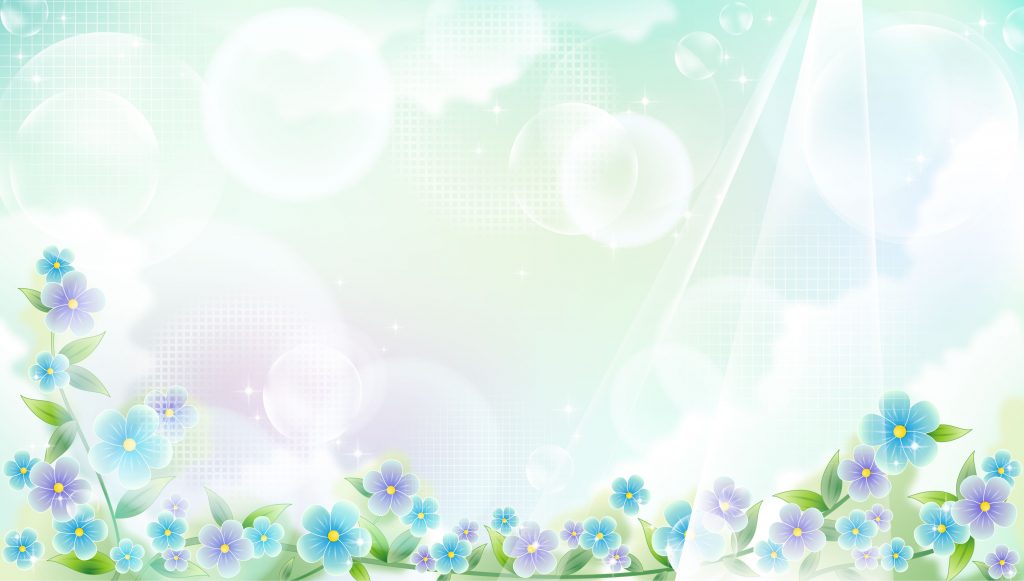 Величина.
Сравнивать предметы контрастных и одинаковых размеров; при сравнении предметов соизмерять один предмет с другим по заданному признаку величины (длине, ширине, высоте, величине в целом), пользуясь приемами наложения и приложения; обозначать результат сравнения словами (длинный — короткий, одинаковые (равные) по длине, широкий — узкий, одинаковые (равные) по ширине, высокий — низкий, одинаковые (равные) по высоте, большой — маленький, одинаковые (равные) по величине).

Форма.
Познакомить детей с геометрическими фигурами: кругом, квадратом, треугольником. Учить обследовать форму этих фигур, используя зрение и осязание.

Ориентировка в пространстве.
Развивать умение ориентироваться в расположении частей своего тела и в соответствии с ними различать пространственные направления от себя: вверху — внизу, впереди — сзади (позади), справа — слева. Различать правую и левую руки.

Ориентировка во времени.
Учить ориентироваться в контрастных частях суток: день — ночь, утро — вечер.
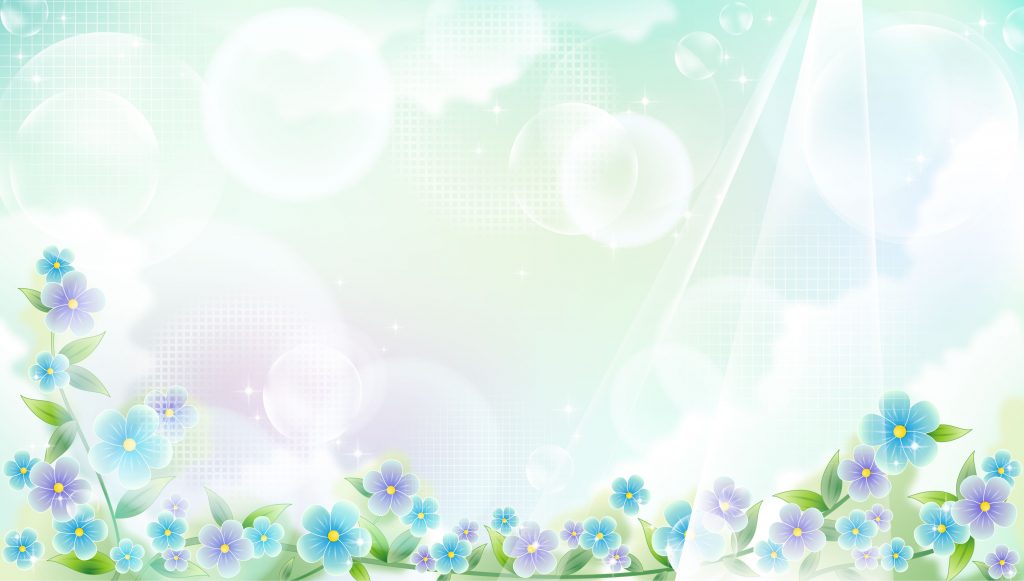 Развитие познавательно-исследовательской деятельности.

Познавательно-исследовательская деятельность.
Учить детей обобщенным способам исследования разных объектов окружающей жизни с помощью специально разработанных систем эталонов, перцептивных действий. Стимулировать использование исследовательских действий.
Включать детей в совместные с взрослыми практические познавательные действия экспериментального характера, в процессе которых выделяются ранее скрытые свойства изучаемого объекта.
Предлагать выполнять действия в соответствии с задачей и содержанием алгоритма деятельности. С помощью взрослого использовать действия моделирующего характера.
Сенсорное развитие.
Обогащать чувственный опыт детей, развивать умение фиксировать его в речи. Совершенствовать восприятие (активно включая все органы чувств).
Развивать образные представления (используя при характеристике предметов эпитеты и сравнения).
Создавать условия для ознакомления детей с цветом, формой, величиной, осязаемыми свойствами предметов (теплый, холодный, твердый, мягкий, пушистый и т. п.); развивать умение воспринимать звучание различных музыкальных инструментов, родной речи.
Закреплять умение выделять цвет, форму, величину как особые свойства предметов; группировать однородные предметы по нескольким сенсорным признакам: величине, форме, цвету.
Совершенствовать навыки установления тождества и различия предметов по их свойствам: величине, форме, цвету.
Подсказывать детям название форм (круглая, треугольная, прямоугольная и квадратная).
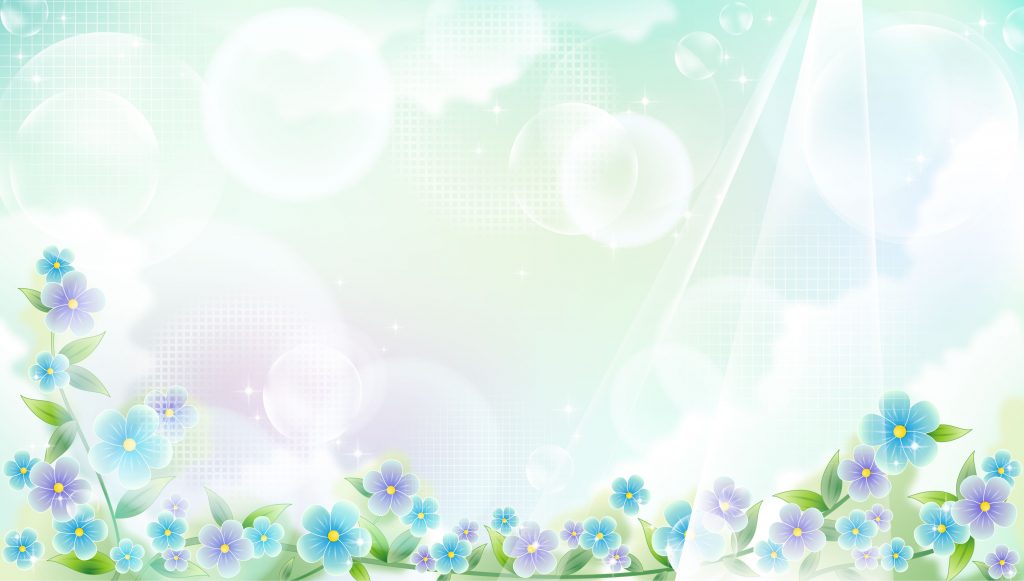 Дидактические игры.
Подбирать предметы по цвету и величине (большие, средние и маленькие; 2–3 цветов), собирать пирамидку из уменьшающихся по размеру колец, чередуя в определенной последовательности 2–3 цвета; собирать картинку из 4–6 частей.
В совместных дидактических играх учить детей выполнять постепенно усложняющиеся правила.
Ознакомление с предметным окружением.
Продолжать знакомить детей с предметами ближайшего окружения (игрушки, предметы домашнего обихода, виды транспорта), их функциями и назначением.
Побуждать вычленять некоторые особенности предметов домашнего обихода (части, размеры, форму, цвет), устанавливать связи между строением и функцией. Понимать, что отсутствие какой-то части нарушает предмет, возможность его использования.
Расширять представления детей о свойствах (прочность, твердость, мягкость) материала (дерево, бумага, ткань, глина). Способствовать овладению способами обследования предметов, включая простейшие опыты (тонет — не тонет, рвется — не рвется).
Предлагать группировать (чайная, столовая, кухонная посуда) и классифицировать (посуда — одежда) хорошо знакомые предметы.
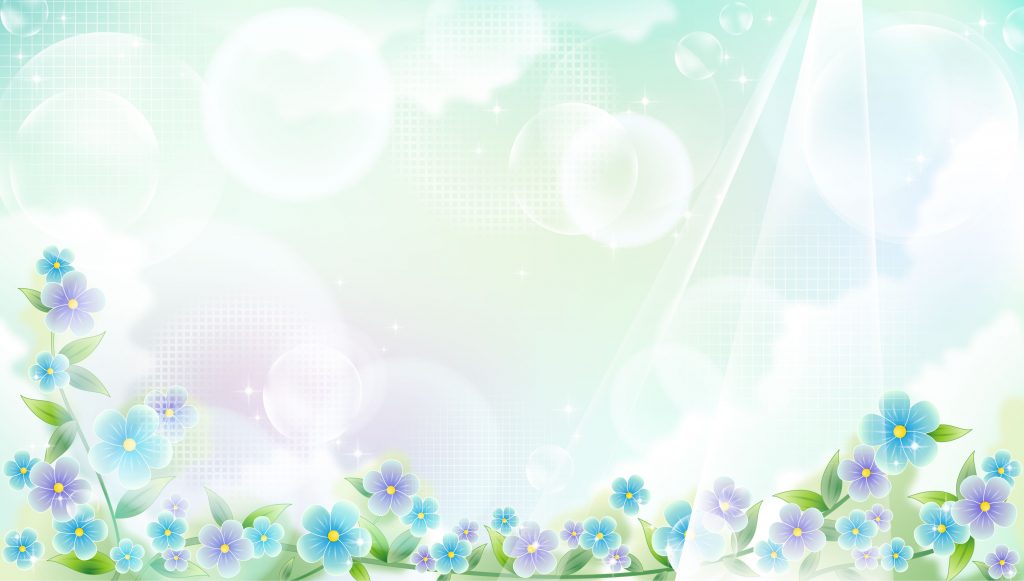 Ознакомление с социальным миром.
Знакомить с театром через мини-спектакли и представления, а также через игры-драматизации по произведениям детской литературы. Знакомить с ближайшим окружением (основными объектами поселковой инфраструктуры): дом, улица, магазин, поликлиника, парикмахерская.
Формировать интерес к малой родине и первичные представления о ней: напоминать детям название поселка, в котором они живут; самые любимые места посещения в выходные дни.
Рассказывать детям о понятных им профессиях (воспитатель, помощник воспитателя, музыкальный руководитель, врач, продавец, повар, шофер, строитель), расширять и обогащать представления о трудовых действиях, результатах труда.

Ознакомление с миром природы.
Расширять представления детей о растениях и животных. Продолжать знакомить с домашними животными и их детенышами, особенностями их поведения и питания.
Расширять представления детей о насекомых (бабочка, майский жук, божья коровка, стрекоза и др.).
Дать элементарные представления о растениях данной местности: деревьях, цветущих травянистых растениях (одуванчик, мать-и-мачеха и др.).
Дать представления о свойствах воды (льется, переливается, нагревается, охлаждается), песка (сухой — рассыпается, влажный — лепится), снега (холодный, белый, от тепла — тает).
Развивать умение отражать полученные впечатления в речи и продуктивных видах деятельности.
Формировать умение понимать простейшие взаимосвязи в природе (чтобы растение росло, нужно его поливать и т. п.).
Знакомить с правилами поведения в природе (не рвать без надобности растения, не ломать ветки деревьев, не трогать животных и др.).
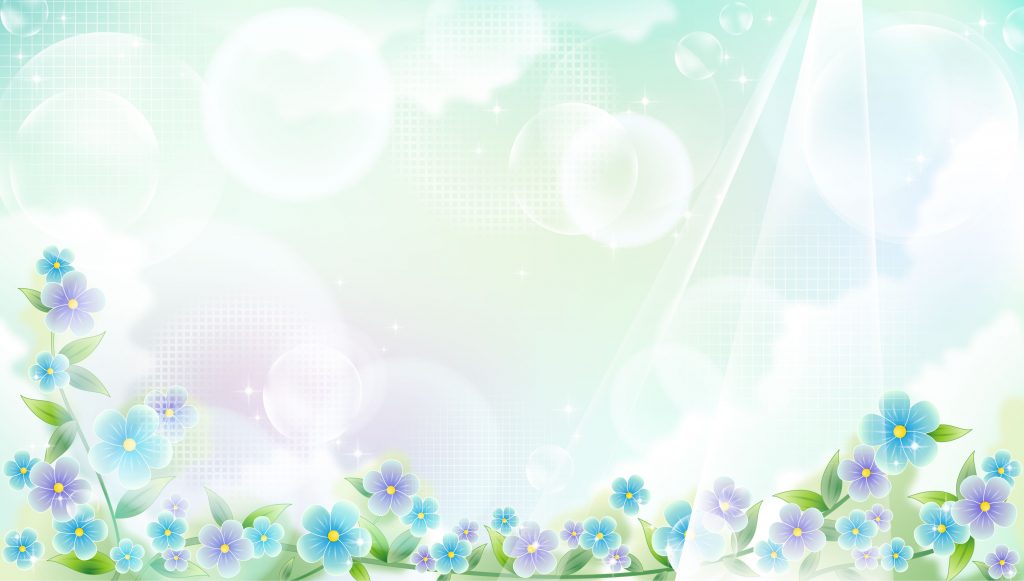 Развивающая речевая среда.

Продолжать помогать детям общаться со знакомыми взрослыми и сверстниками посредством поручений (спроси, выясни, предложи помощь, поблагодари и т. п.).

Подсказывать детям образцы обращения к взрослым, зашедшим в группу.

В быту, в самостоятельных играх помогать детям посредством речи взаимодействовать и налаживать контакты друг с другом.

В целях развития инициативной речи, обогащения и уточнения представлений о предметах ближайшего окружения предоставлять детям для самостоятельного рассматривания картинки, книги, наборы предметов.

Продолжать приучать детей слушать рассказы воспитателя о забавных случаях из жизни.

Формирование словаря.
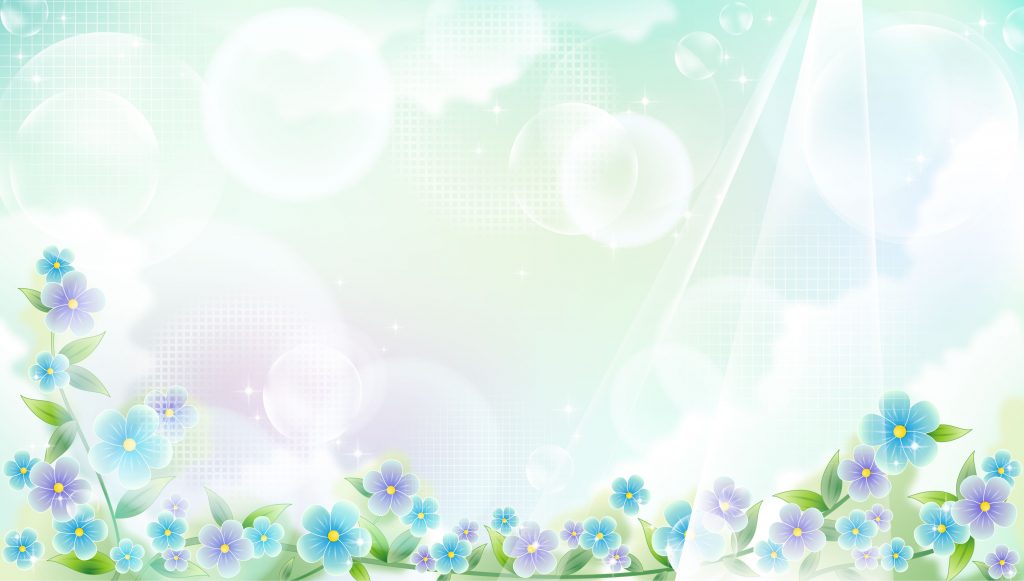 Изобразительная деятельность.

Развивать эстетическое восприятие; обращать внимание детей на красоту окружающих предметов (игрушки), объектов природы (растения, животные), вызывать чувство радости.

Формировать интерес к занятиям изобразительной деятельностью.

Учить в рисовании, лепке, аппликации изображать простые предметы и явления, передавая их образную выразительность.

Включать в процесс обследования предмета движения обеих рук по предмету, охватывание его руками.

Вызывать положительный эмоциональный отклик на красоту природы, произведения искусства (книжные иллюстрации, изделия народных промыслов, предметы быта, одежда).

Учить создавать как индивидуальные, так и коллективные композиции в рисунках, лепке, аппликации.
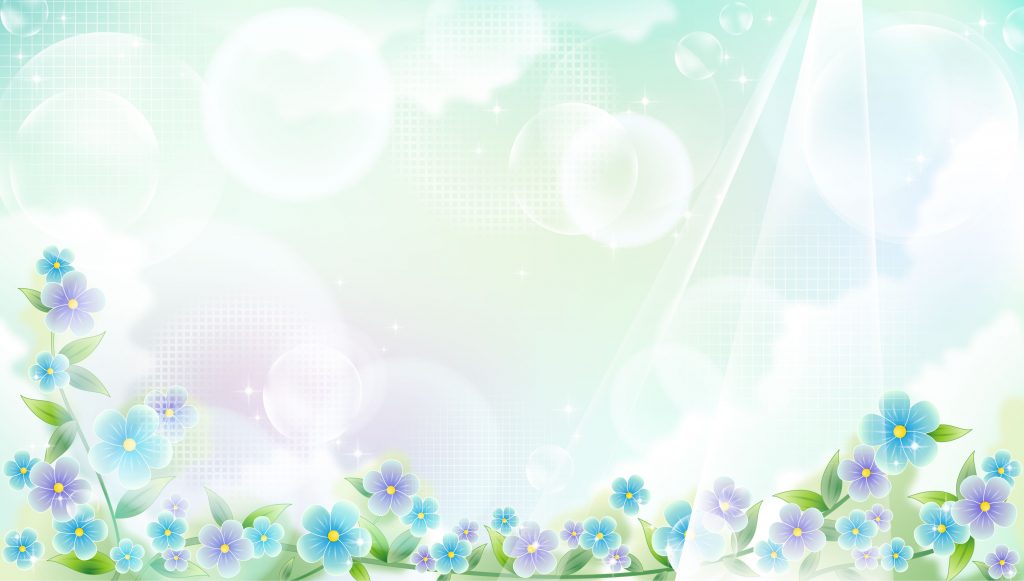 Физическое развитие

Основные направления реализации:

Гармоничное физическое развитие

Формирование интереса и ценностного отношения к ОД физической культурой

Формирование основ здорового образа жизни
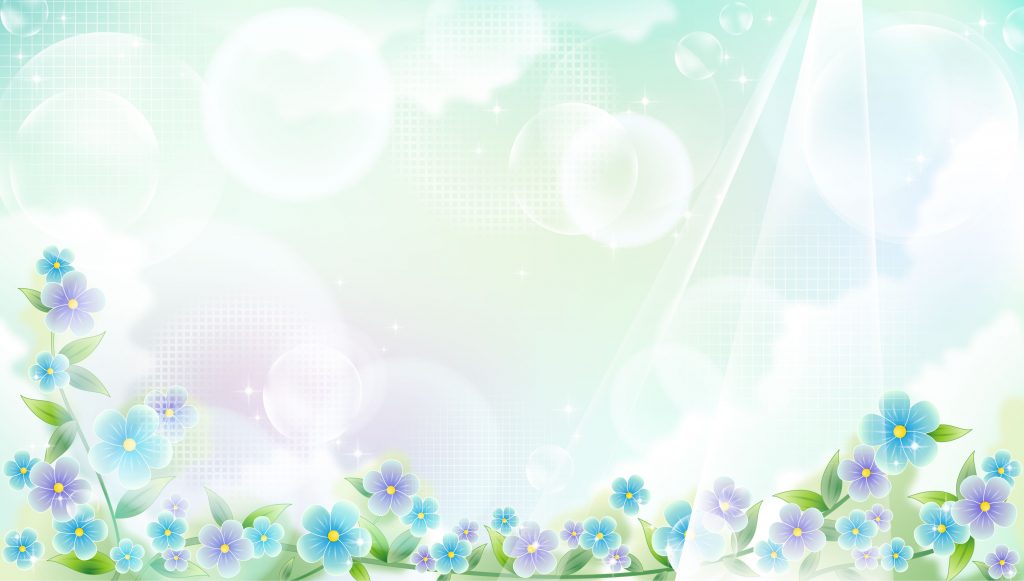 Спасибо за внимание!!!